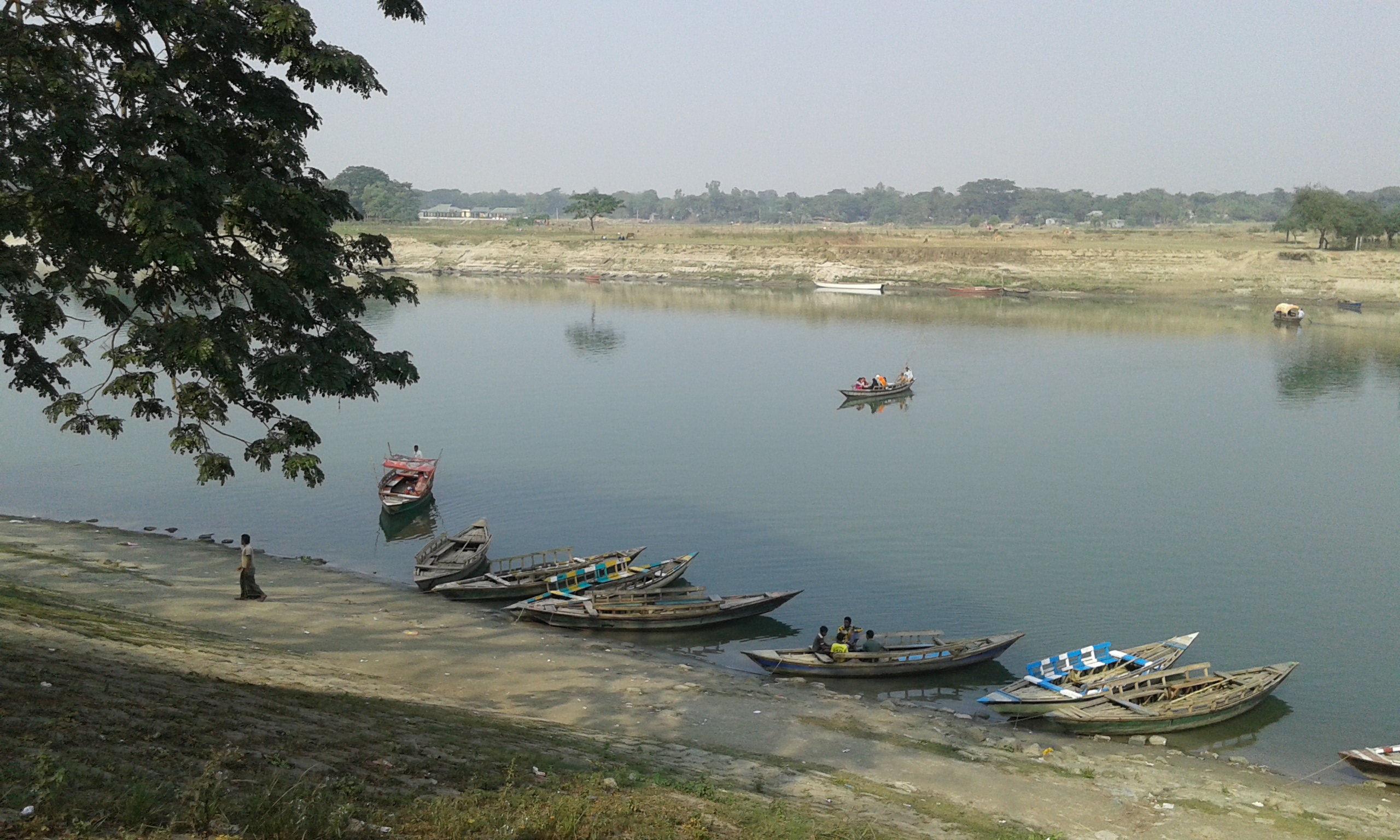 wemwgjøvwni ivngvwbi ivwng
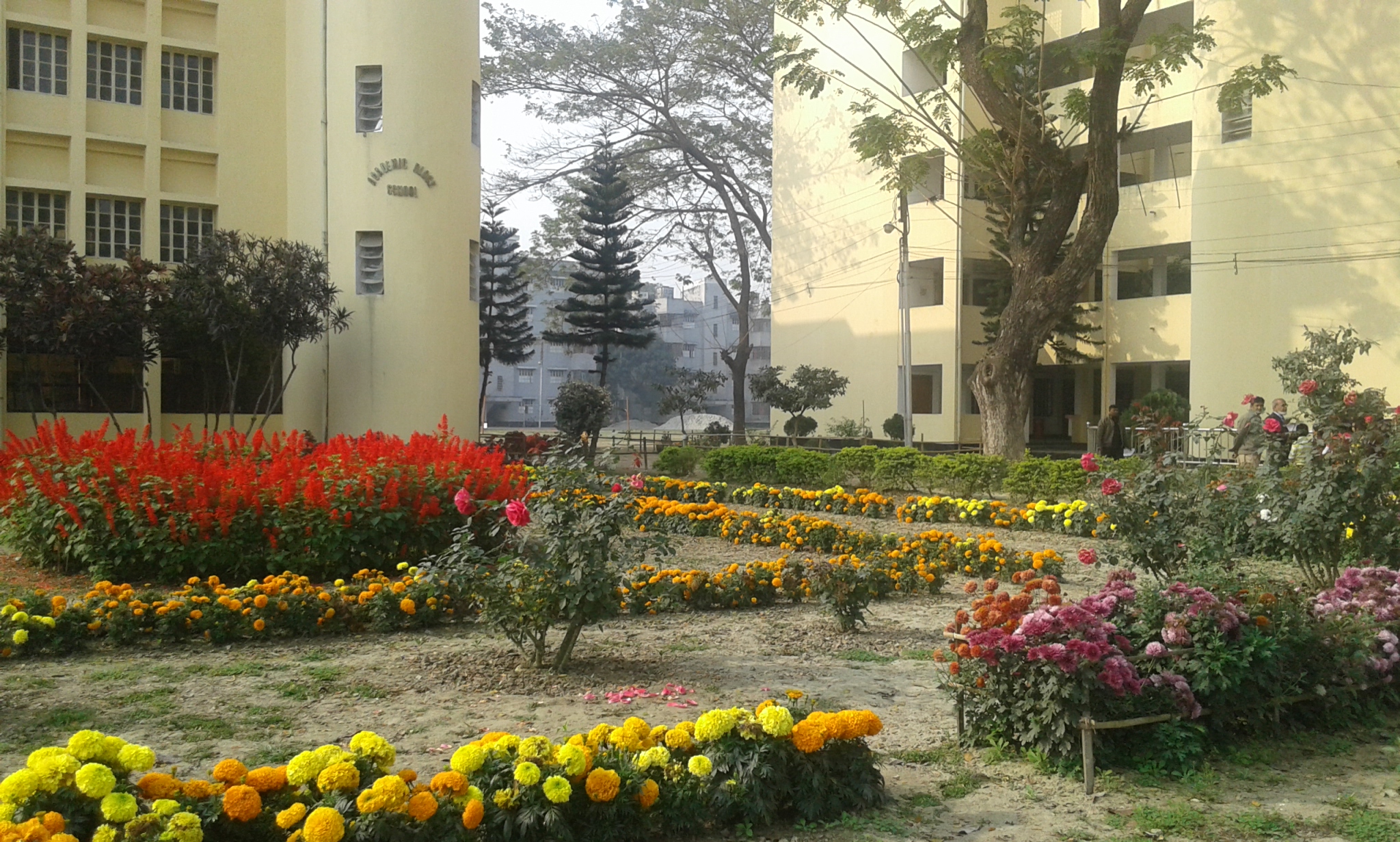 mevB‡K ï‡f”Qv
‡cŠibxwZ I mykvmb 1g cÎcÖ_g Aa¨vq: ‡cŠibxwZ I mykvmb cwiwPwZAvR‡Ki welq: ‡cŠibxwZi msÁv,cwiwa,cv‡Vi cÖ‡qvRbxqZv
Dc¯’vcbvq:-‡gv:Avey mvC`
cÖfvlK
ivóªweÁvb wefvM
K¨v›Ub‡g›U cvewjK ¯‹zj I K‡jR,‡gv‡gbkvnx
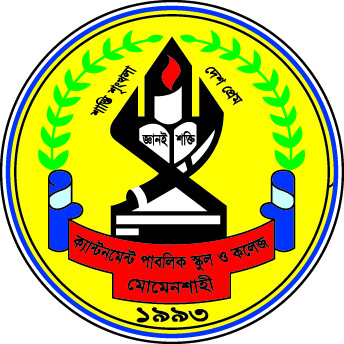 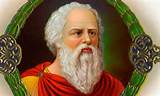 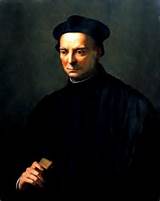 g¨vwKqv‡fwj
m‡µwUm
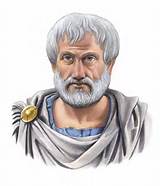 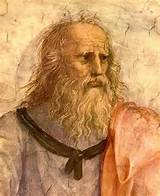 Gwi÷Uj
‡cø‡Uv
‡cŠibxwZi Bs‡iwR cÖwZkã   CIVICS
CIVICS  kãwU G‡m‡Q  j¨vwUb kã  CIVIS  I  CIVITAS  †_‡K |
Civis = bvMwiK
Civitas = bMiivóª
myZivs bMiiv‡óªi bvMwiK‡`i wb‡q Áv‡bi †h kvLv Av‡jvPbv K‡i Zv‡K †cŠibxwZ e‡j |
B.Gg.‡nvqvB‡Ui g‡Z, bvMwiKZvi mv‡_ RwoZ mKj cÖkœ wb‡q  †h kv¯ª Av‡jvPbv K‡i Zv-B †cŠibxwZ |
B.Gg.‡nvqvB‡Ui Av‡iv e‡jb,‡cŠibxwZ n‡jv Áv‡bi †mB g~j¨evb kvLv hv bvMwi‡Ki AZxZ,eZ©gvb,fwel¨Z I ¯’vbxq,RvZxq I AvšÍR©vwZK gvbeZvi mv‡_ RwoZ mKj cÖkœ wb‡q Av‡jvPbv K‡i|
Gd.AvB.MøvD‡Wi g‡Z,‡hmKjAf¨vm,cÖwZôvb,Kvh©vewji gva¨‡g GKRb bvMwiK wbR wbR ivR‰bwZK mgv‡Ri cÖwZ `wqZ¡ I KZ©e¨ cvjb K‡iGes AwaKvi †fvM K‡I †m mKj welq wb‡q Áv‡bi †h kvLv Av‡jvPbv K‡i Zv‡K †cŠibxwZ e‡j|
Dc‡ii cÖgvb¨ msÁv¸‡jv we‡kølb K‡i ejv hvq, †cŠibxwZ bvMwiKZv welqK Ggb GKwU mvgvwRK weÁvb,hv ivóª I iv‡óªi m`m¨‡`i Kvh©vewj,AvPiY,AwaKvi I KZ©e¨ Ges ¯’vbxq,RvZxq I AvšÍR©vwZK cÖwZôvb m¤ú‡K© we¯ÍvwiZ Av‡jvPbvi gva¨‡g Av`k© bvMwiK m¤^‡Ü Ávb `vb K‡i|
‡cŠibxwZi cwiwa ev welqe¯‘
bvMwiKZv welqK
 AZxZ m¤ú‡K©
 eZ©gvb m¤ú‡K©
 fwel¨Z m¤ú‡K©
 ¯’vbxq welqK
 RvZxq welqK
‡cŠibxwZi cwiwa ev welqe¯‘
AvšÍR©vwZK welqK
 gvbe mf¨Zvi Avw` welq 
 ivR‰bwZK welq
 AvBb,¯^vaxbZv I mvg¨
 ivR‰bwZK NUbvcÖevn
 mykvmb I B-Mfb©Ý m¤ú‡K©
 ivóª I bvMwiK m¤ú‡K©
‡cŠibxwZ cv‡Vi cÖ‡qvRbxqZv
my›`i mgvR MV‡b wkÿv cÖ`vb
 bvMwiKZv m¤úK©xq Ávb jvf
 mybvMwiKZvi wkÿv cÖ`vb
 e¨w³Z¡ weKv‡ki †ÿ‡Î
 bvMwiK `„wófw½ D`vi K‡i
 wewfbœ msMV‡bi AZxZ Rvb‡Z mvnvh¨ K‡i
 wewfbœ msMV‡bi eZ©gvb Rvb‡Z mvnvh¨ K‡i
 bvMwiK †PZbv e„w× K‡i
‡cŠibxwZ cv‡Vi cÖ‡qvRbxqZv
bvMwiK‡K AwaKvi m‡PZb K‡i
 bvMwi‡Ki KZ©e¨‡eva RMÖZ K‡i
 bvMwi‡Ki MbZwš¿K †PZbv e„w× K‡i
 AvbÍR©vwZK w`MšÍ D‡b¥vPb K‡i
 QvÎ-QvÎx‡`i Á‡bi cwiwa e„w× K‡i
 †`k‡cÖg e„w× K‡i
 my‡hvM¨ †bZ…Z¡ M‡o †Zvjvi wkÿv
 wek¦kvwšÍ cÖwZôvi Dcvq m¤úwK©Z Ávb AR©b
Any Query
?
evoxi KvR
‡cŠibxwZi msÁv `vI| ‡cŠibxwZi cwiwa ev welqe¯‘ Av‡jvPbv Ki|
mevB‡K ab¨ev`